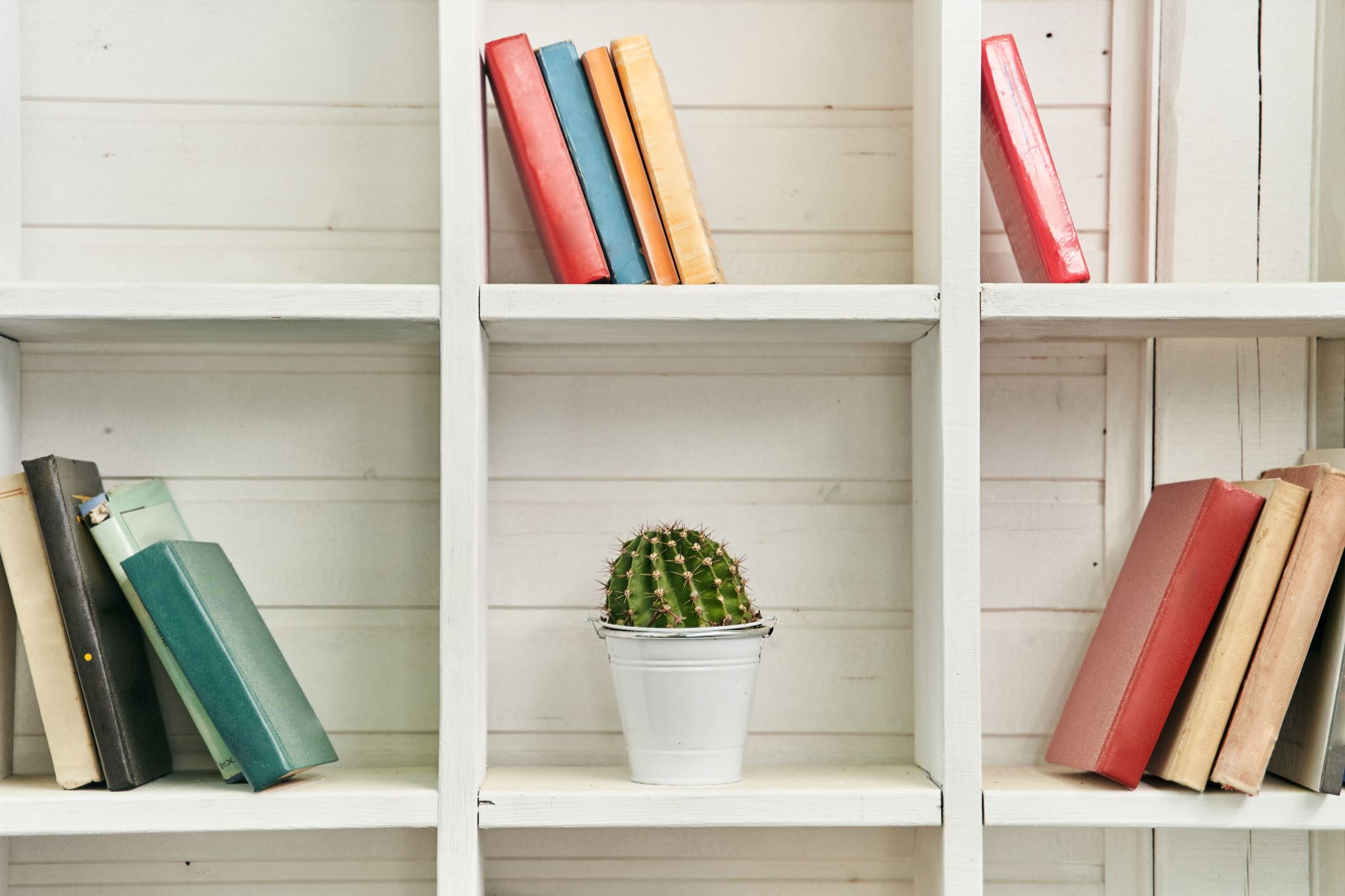 Welcome to early literACIES
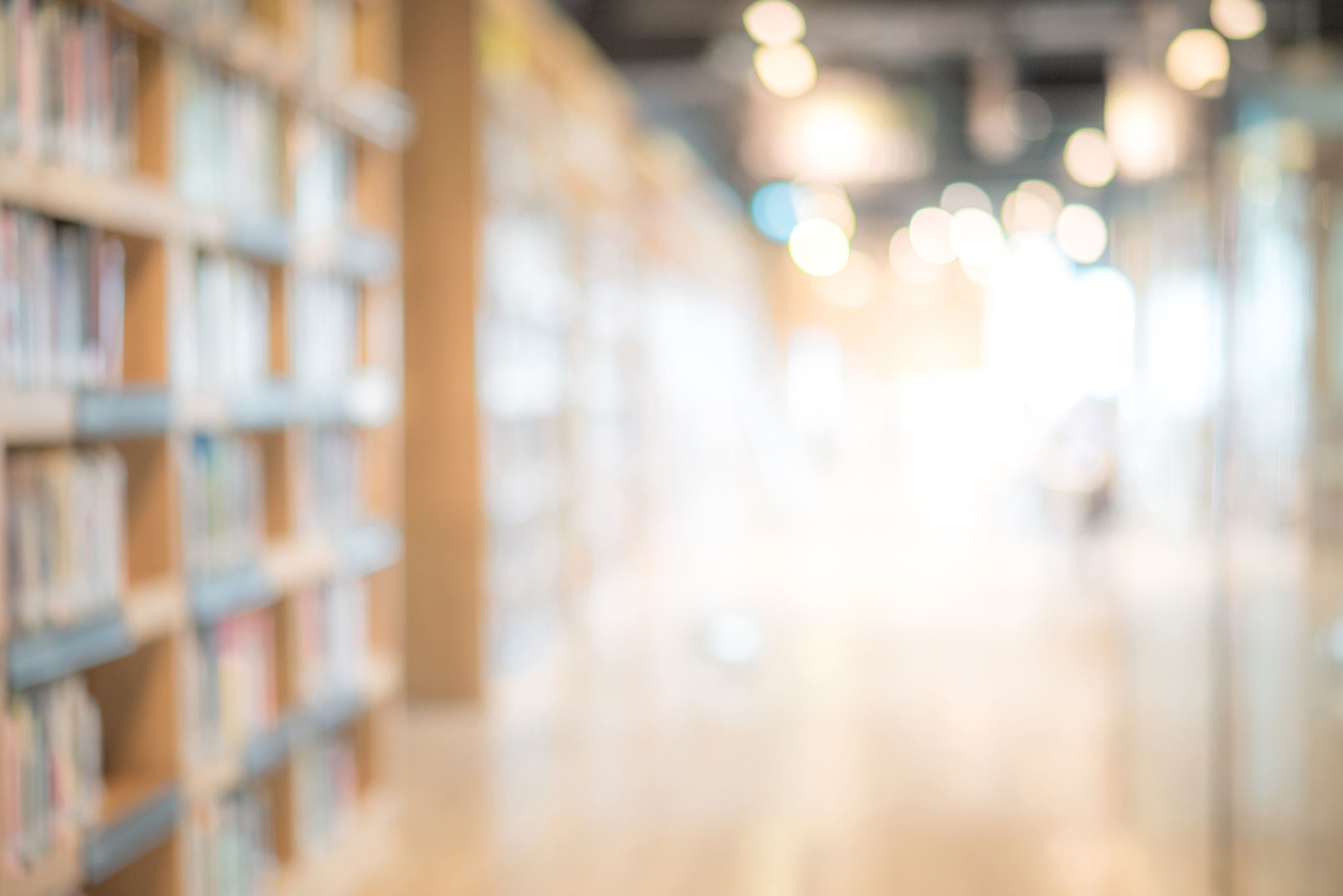 Today’s session
Structure of the unit
Unit philosophy
Getting to know one another
Building our learning environment
The Early Literacies page
Defining literacies
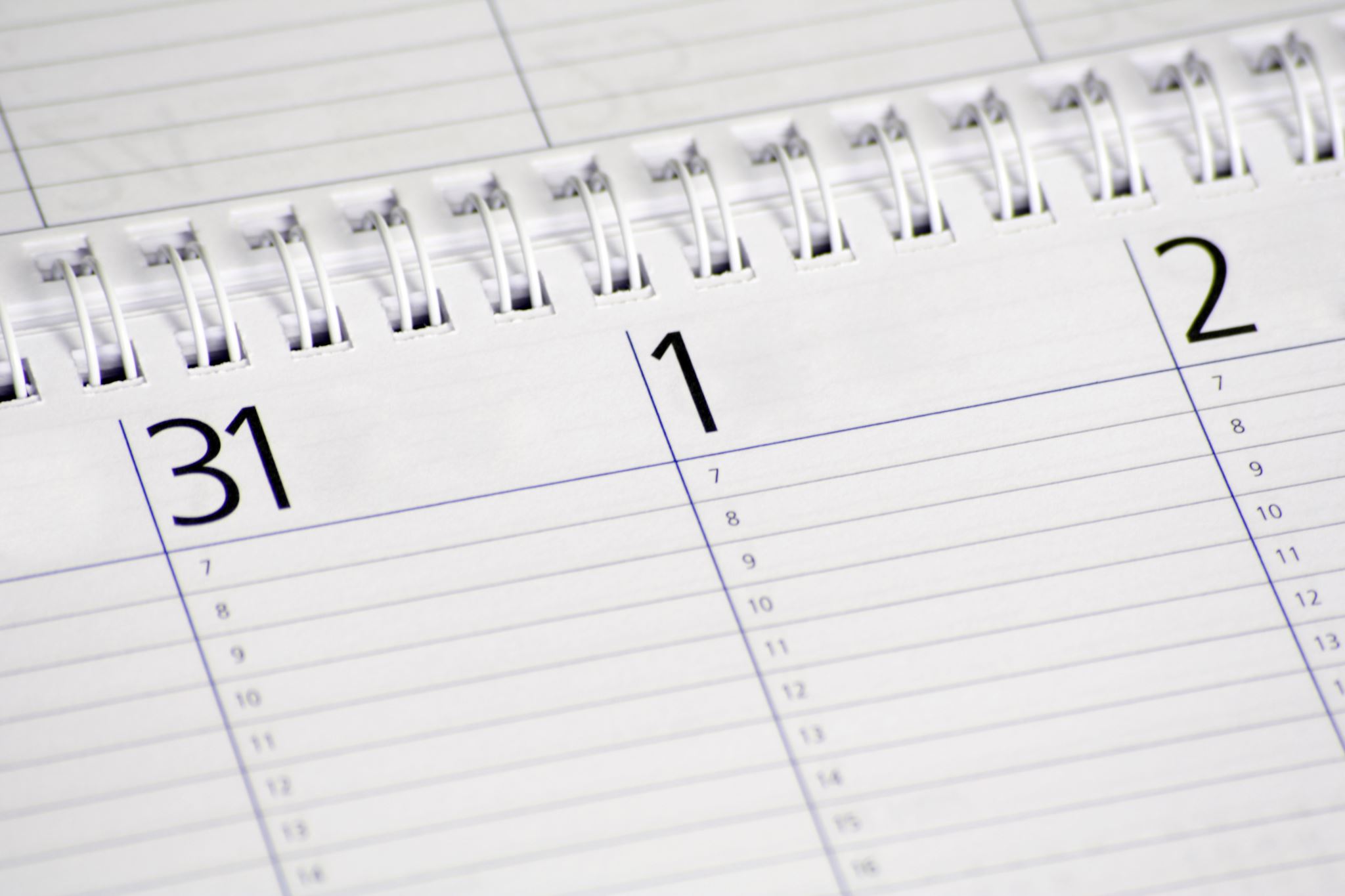 structure of the unit
Unit structure
Over the next 6 weeks…
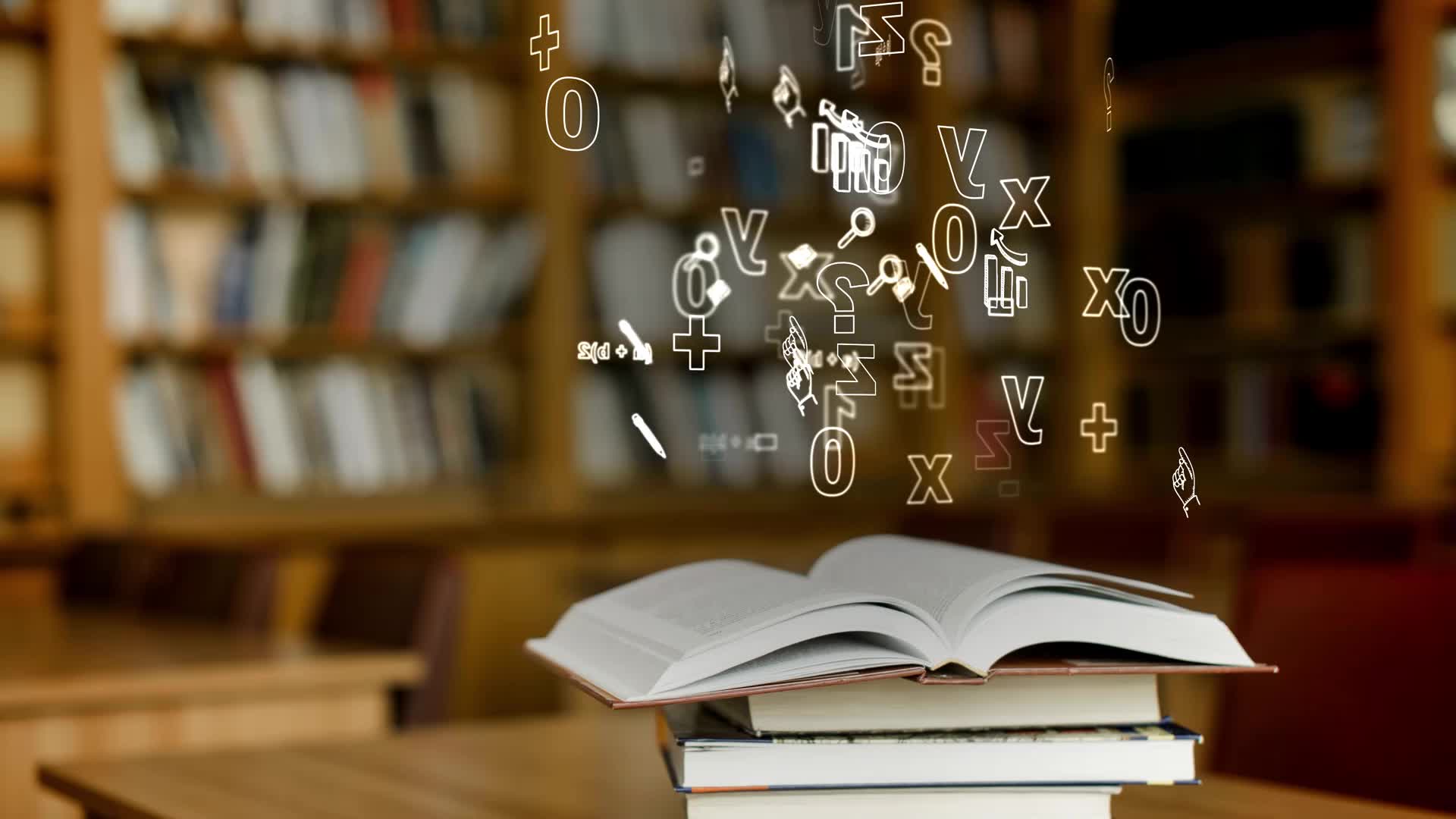 By the end of the unit
Apply an understanding of the relationship between literacy and everyday life.
Enhance traditional theorisations of language and literacy with disruptive contemporary issues 
Take an holistic approach to literacy teaching and learning in practice
How we will learn
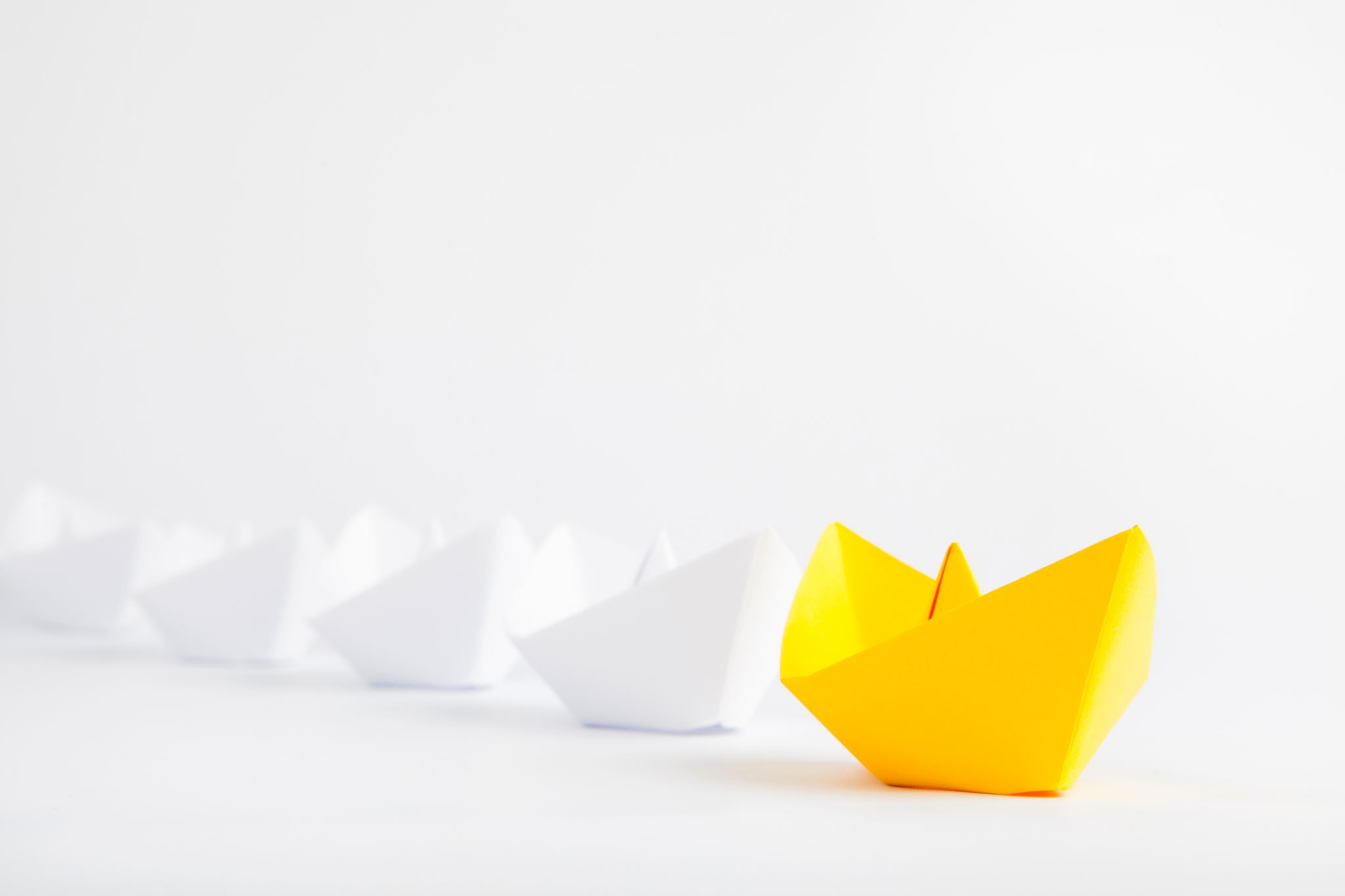 Your teaching team
Your teaching team
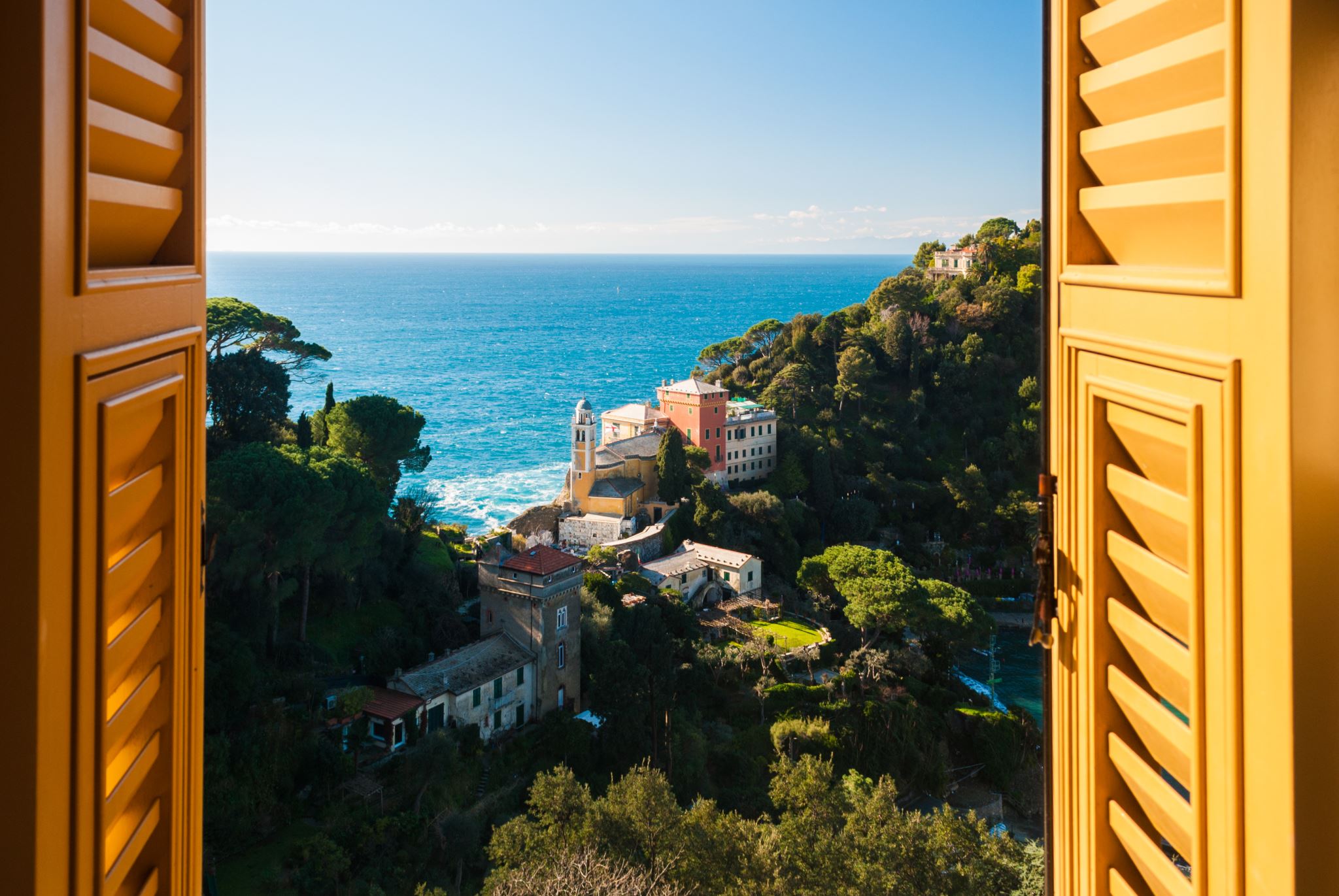 UNIT PHILOSOPHY
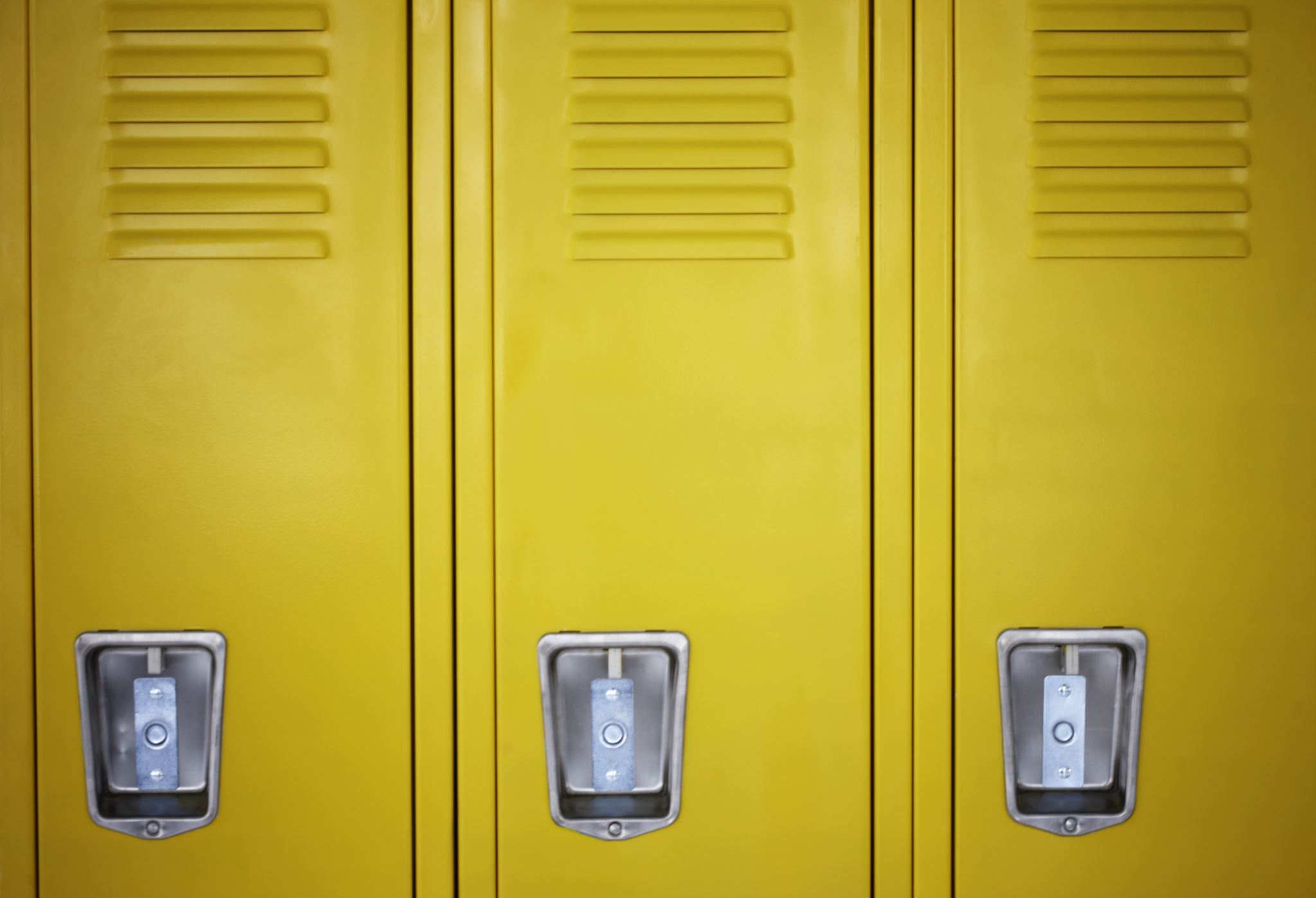 Getting to know each other
Who are you?
What are you hoping to get from this unit?
See padlet
Padlet
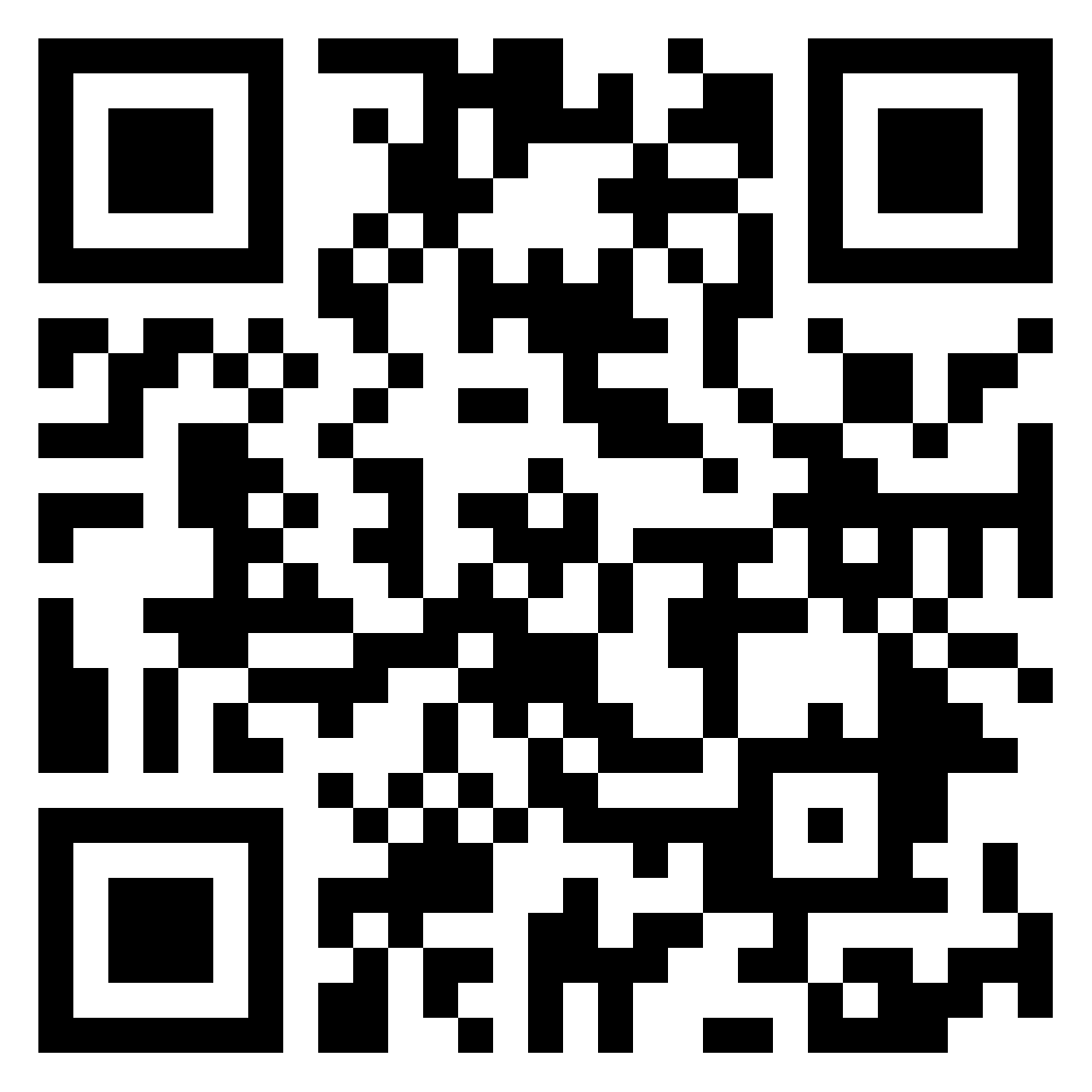 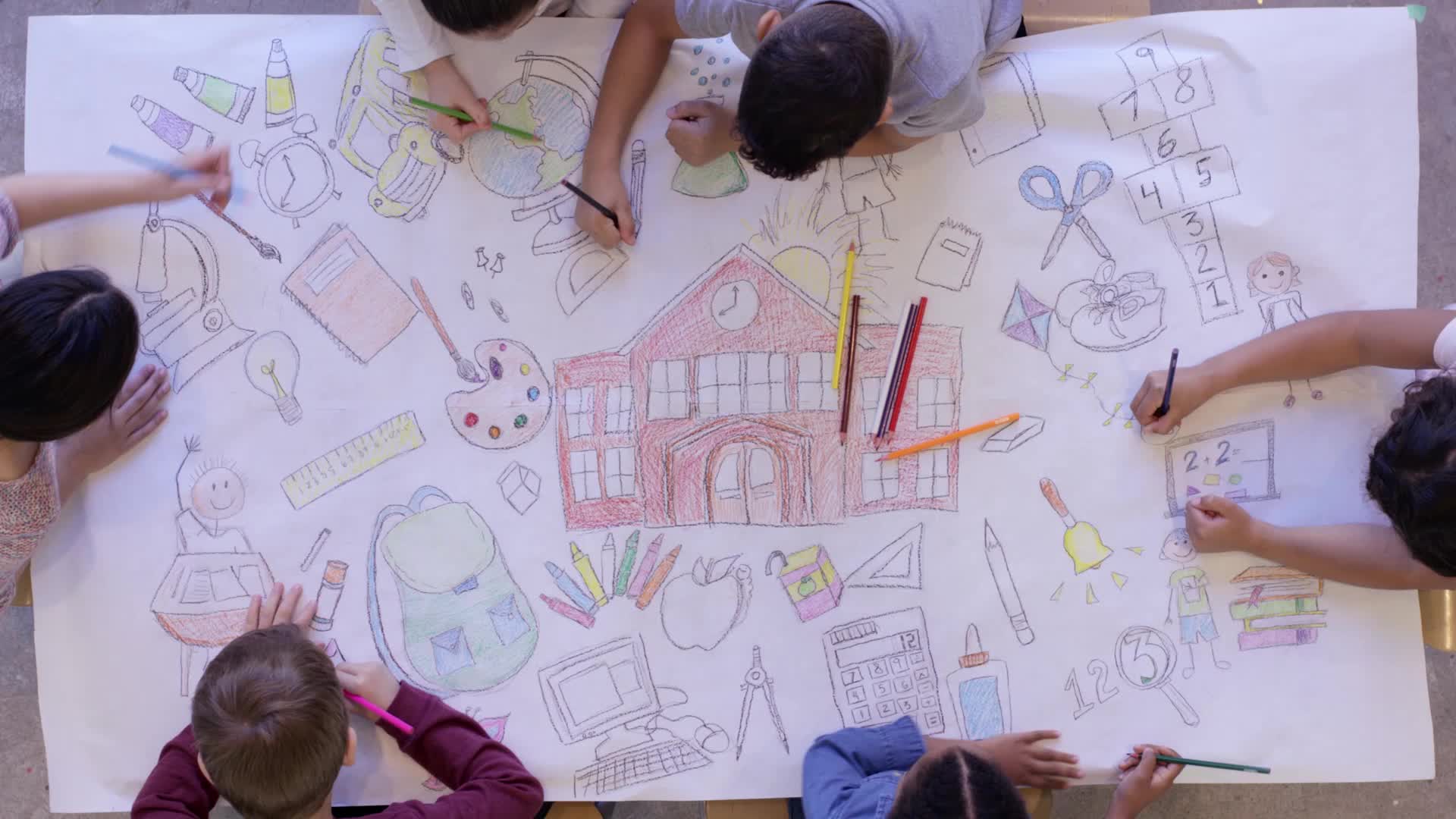 Building our learning environment
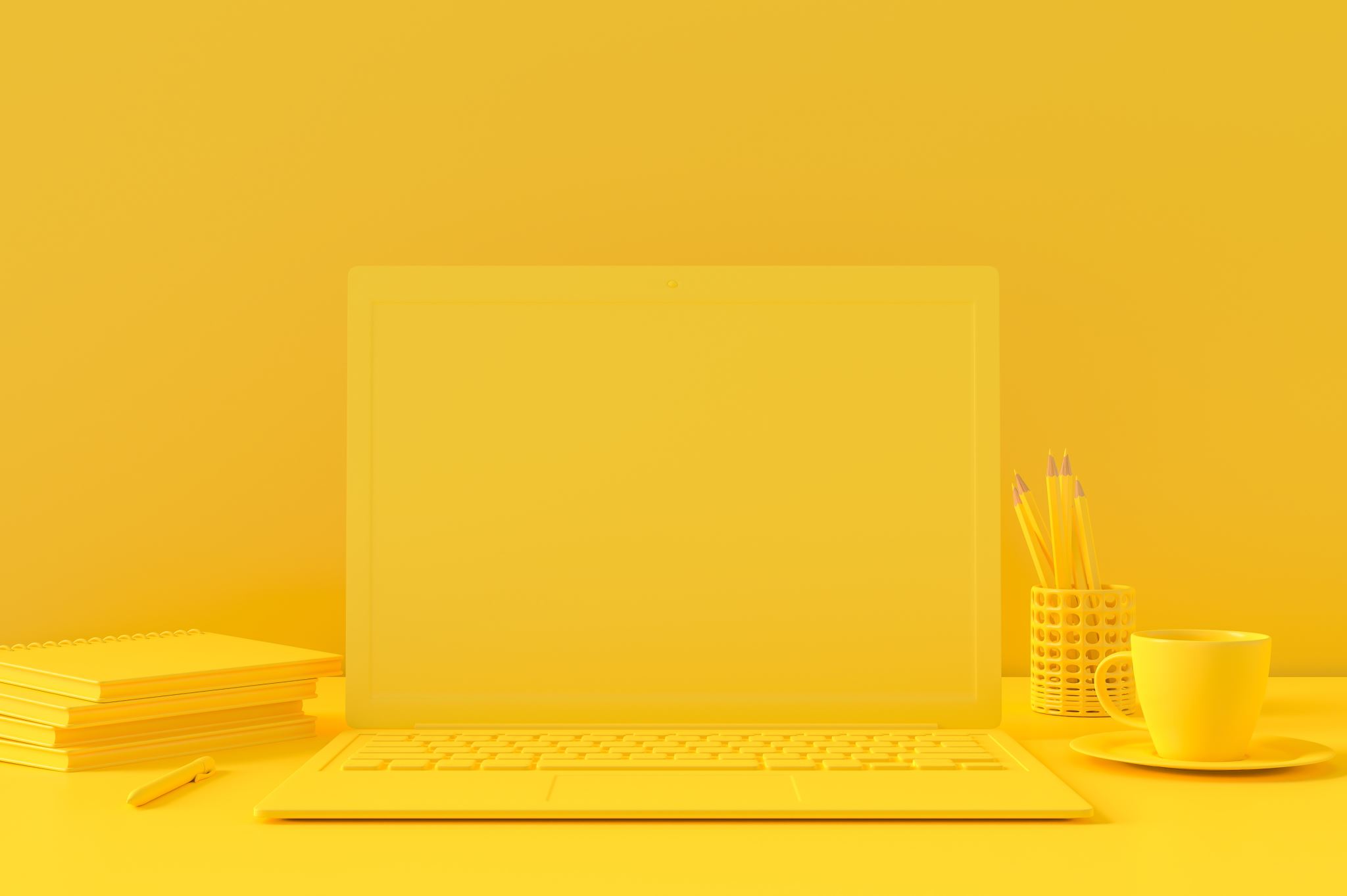 The rise page
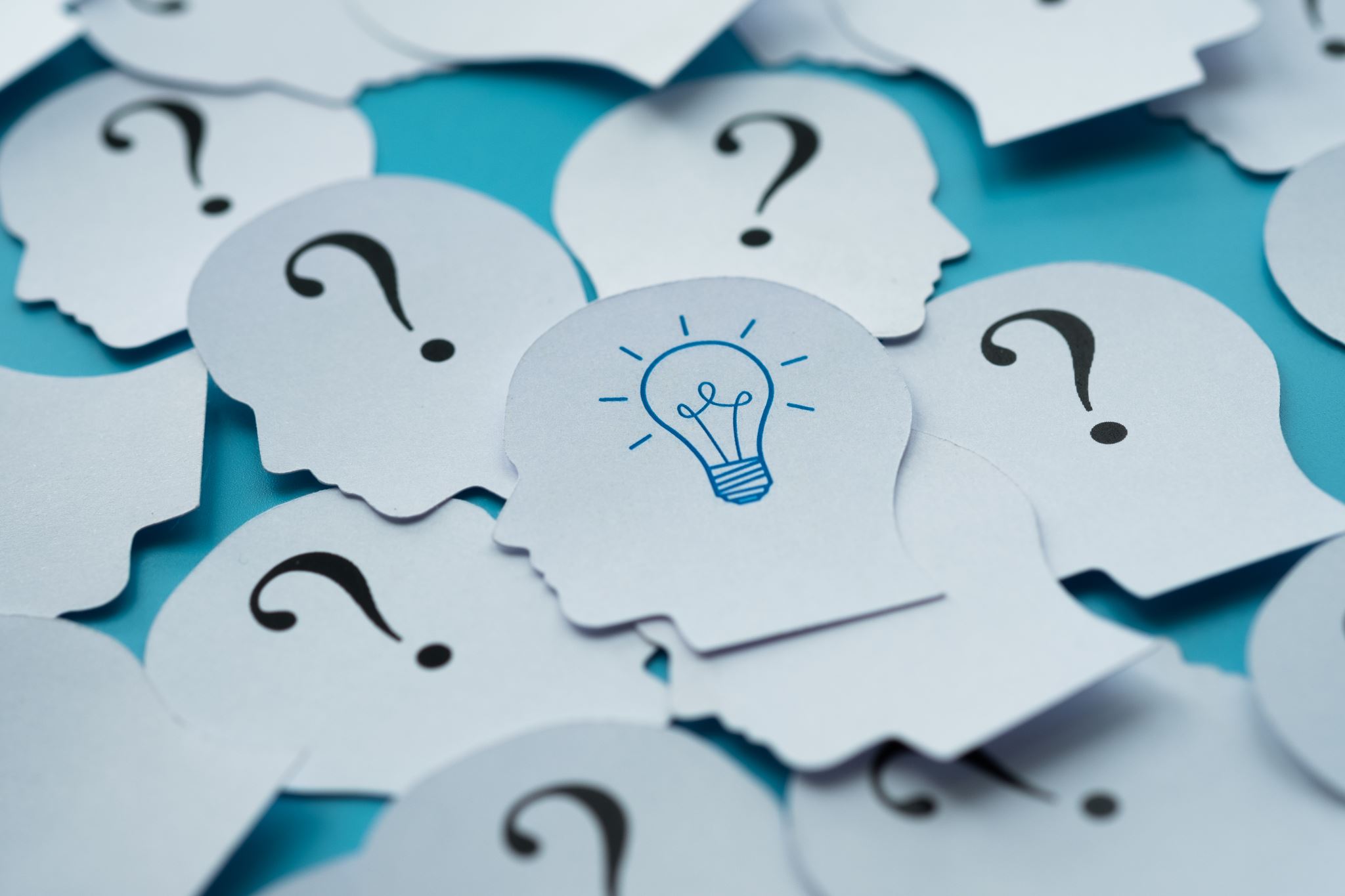 Worries
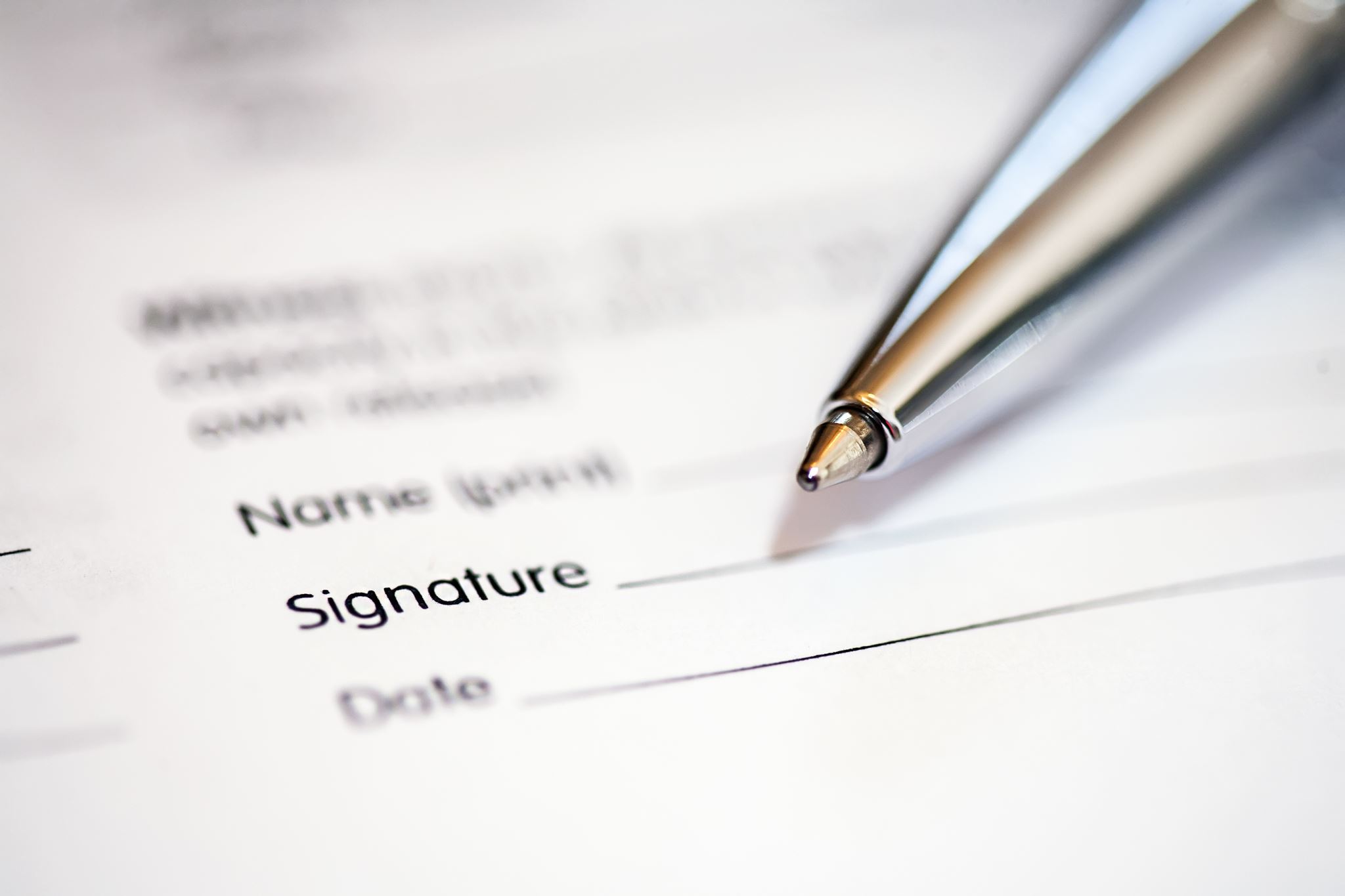 Unit manifesto
WHAT YOU CAN EXPECT FROM ME
A supportive learning environment
Timely/considered responses to queries
WHAT WE EXPECT FROM ONE ANOTHER
Preparation in advance
Independent working
Collaborative working 
Sharing ideas/experiences
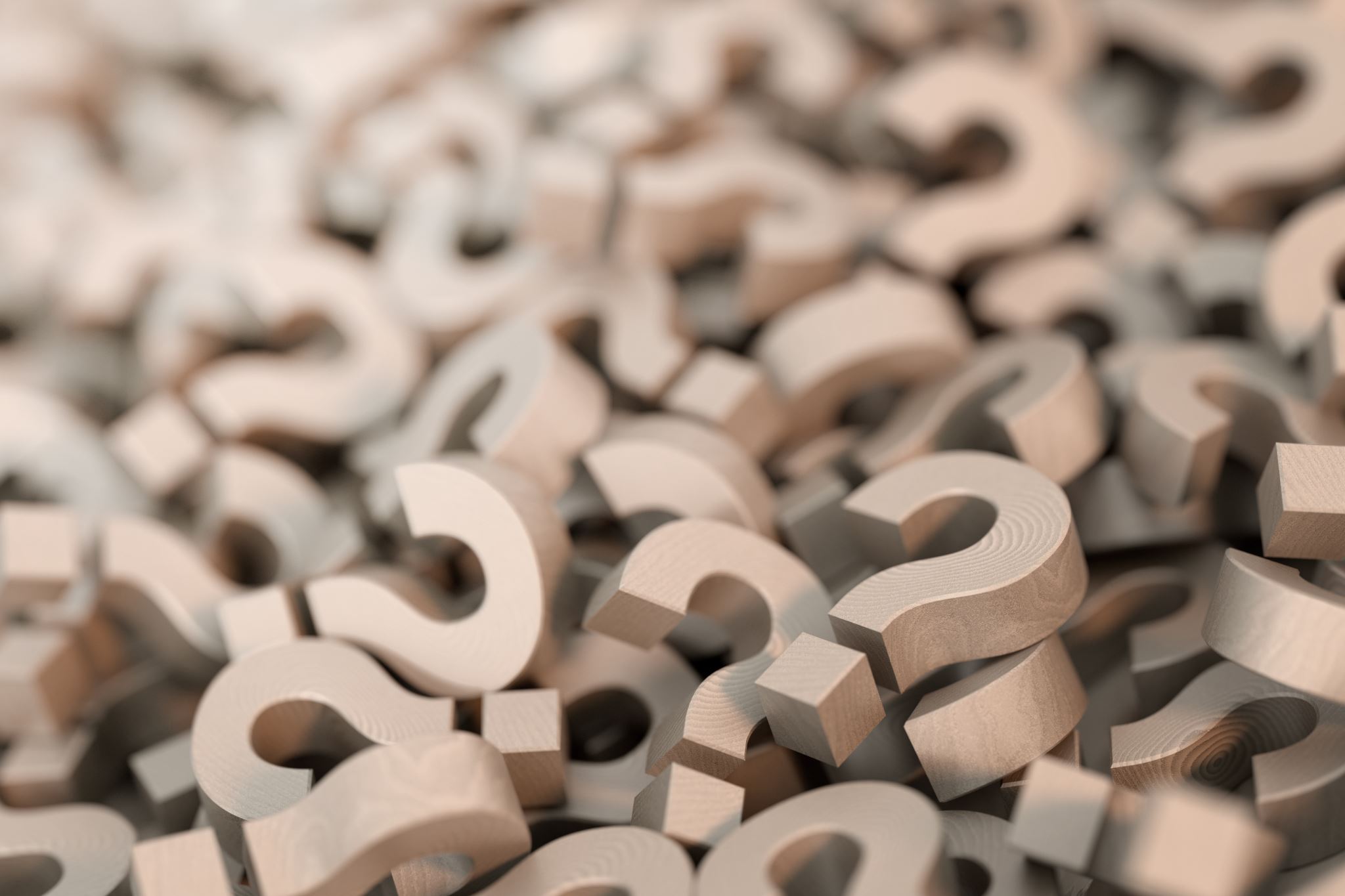 Question & Answer
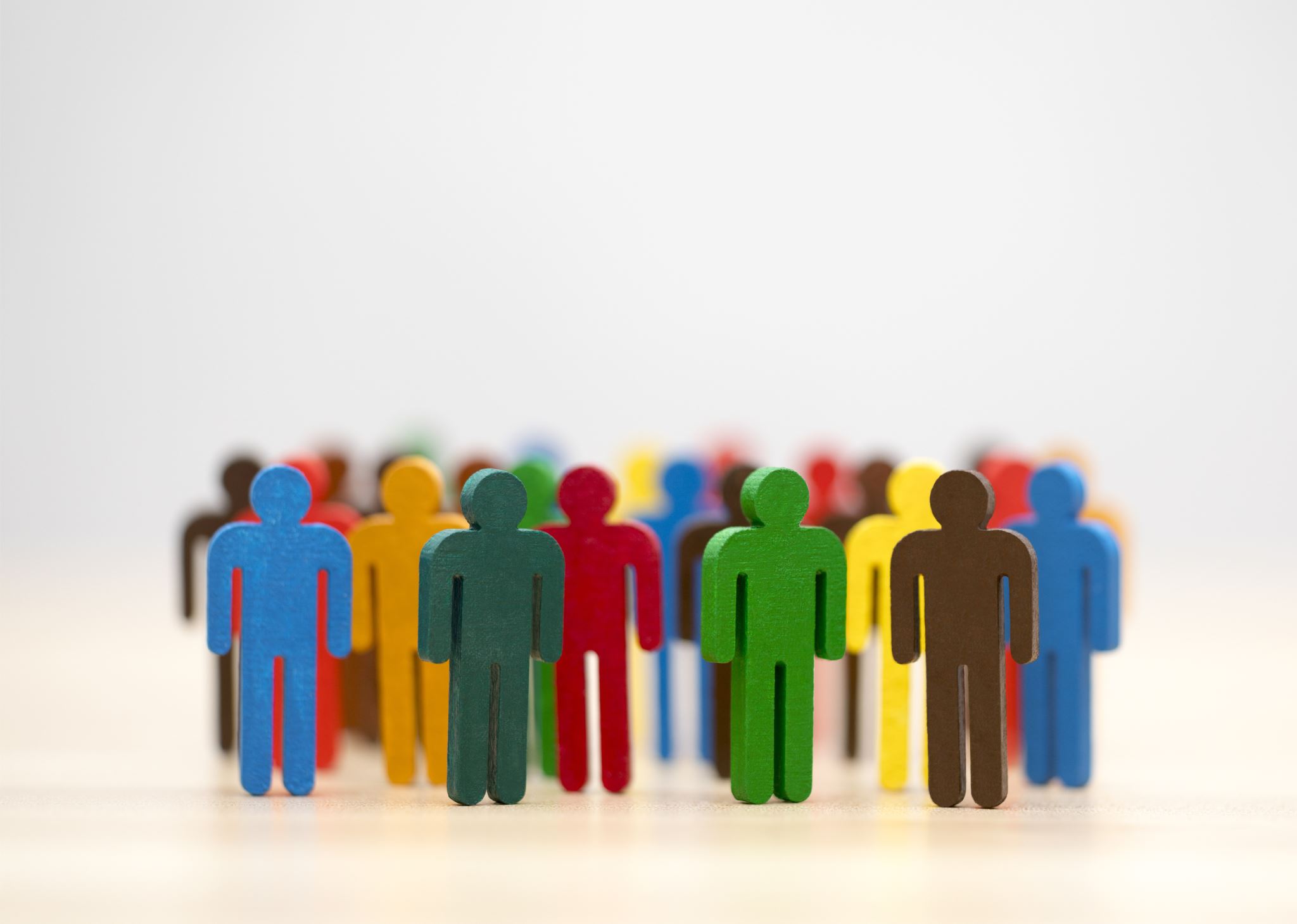 DEFINING LITERACIES
What does Literacy mean to you?
Post its
Ways we practice literacy
Post its
objects
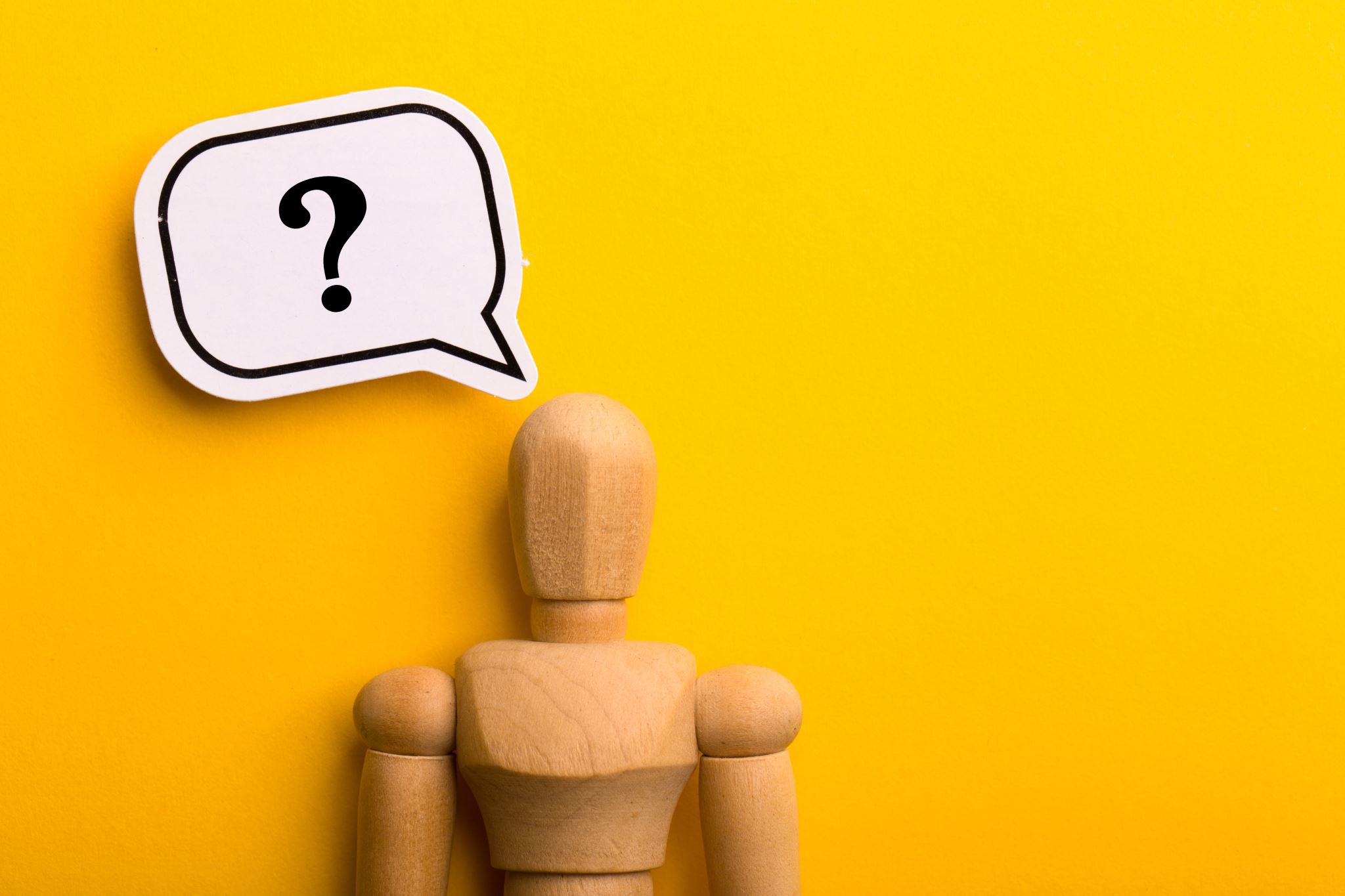 WHAT HAVE WE LEARNED TODAY?
definition
LITERACY: Communicational practices that include script, talk and other modal forms (Pahl and Rowsell, 2020).  



‘Literacy is about seeing, disrupting, hoping, knowing, creating and making….Literacy is too important to be reduced to a set of skills’ (Pahl and Rowsell, 2020, pp.2-4)
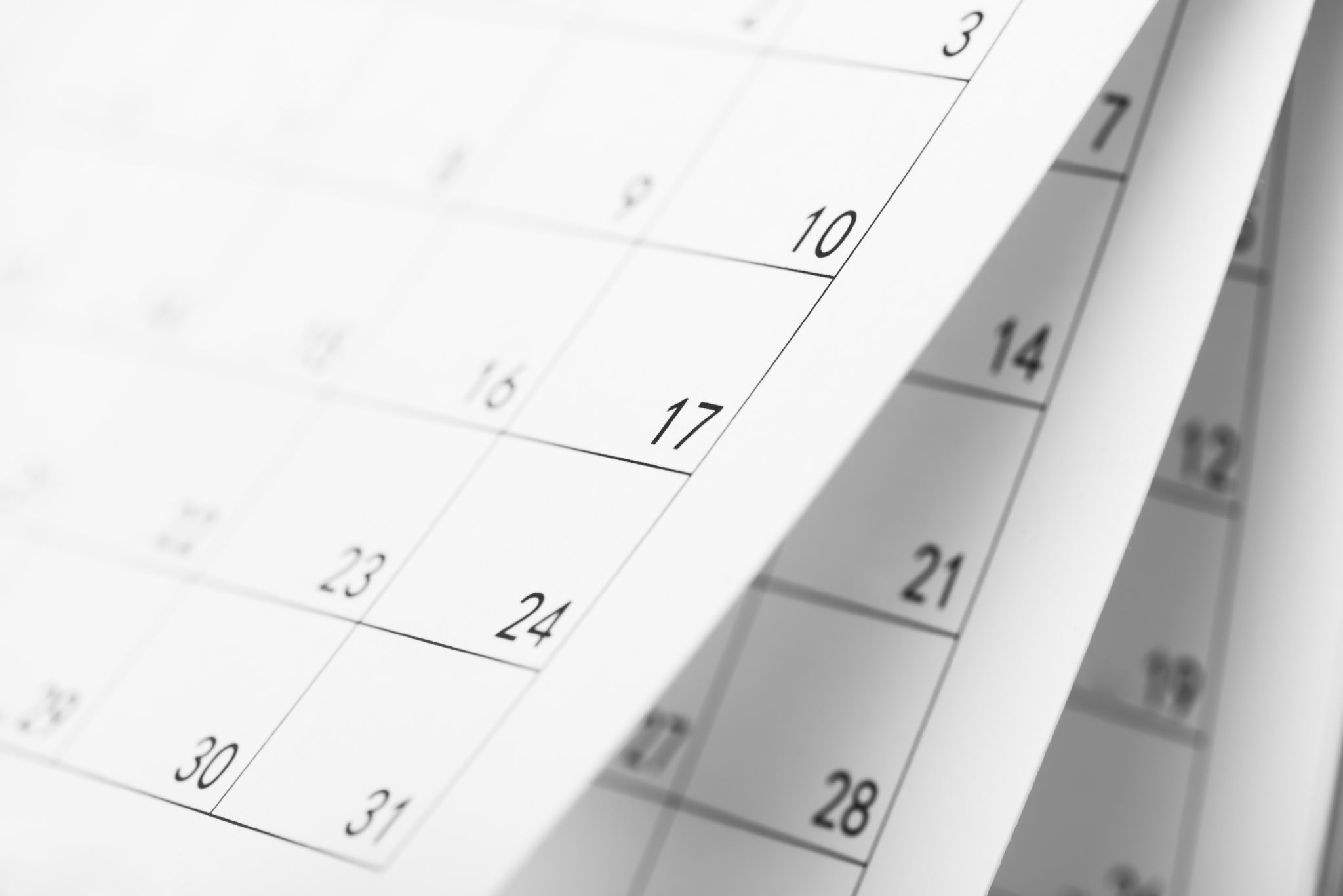 NEXT WEEKLearning literacies: schooled approaches